Джордж Гордон Ноел Байрон1788 -1824
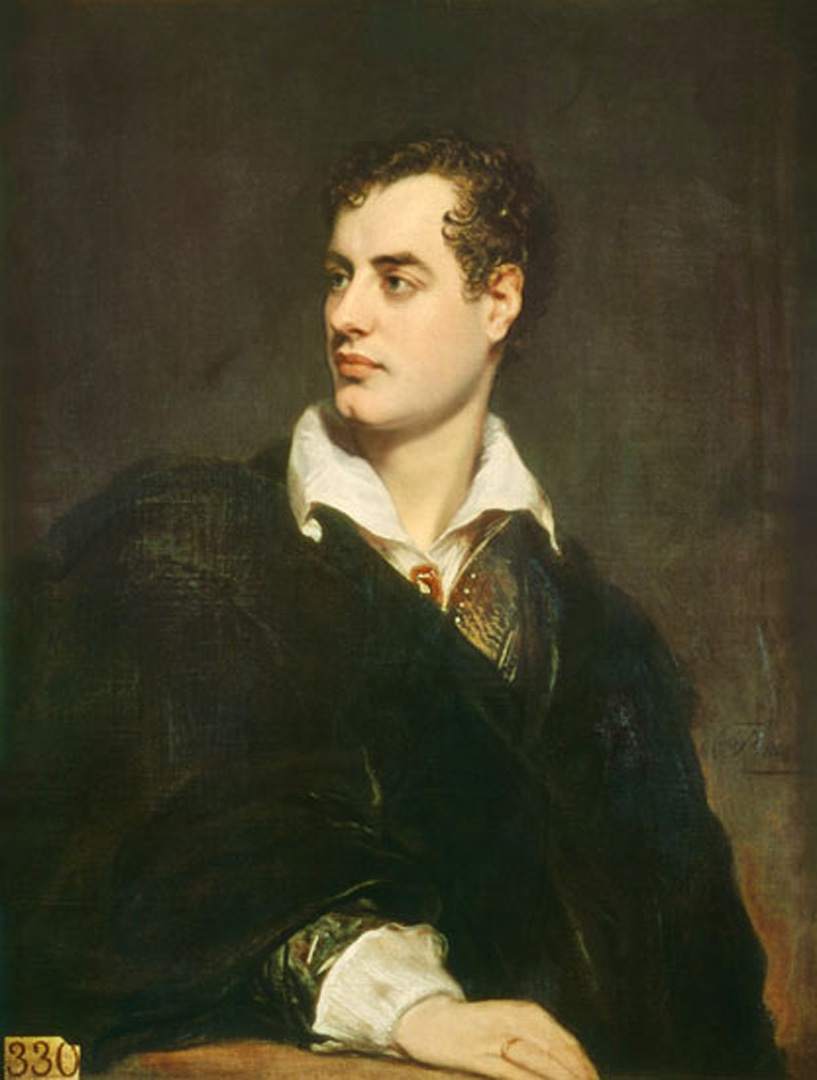 Вплив творчості Байрона на розвиток романтизму в Європі
Паспорт – характеристика твору
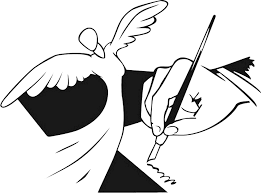 1. Автор
2.Назва твору
3.Літературний рід
4.Жанр
5 Вид лірики
6.Тема твору
7. Ідея твору
8. Образи твору
9.Засоби художньої виразності.